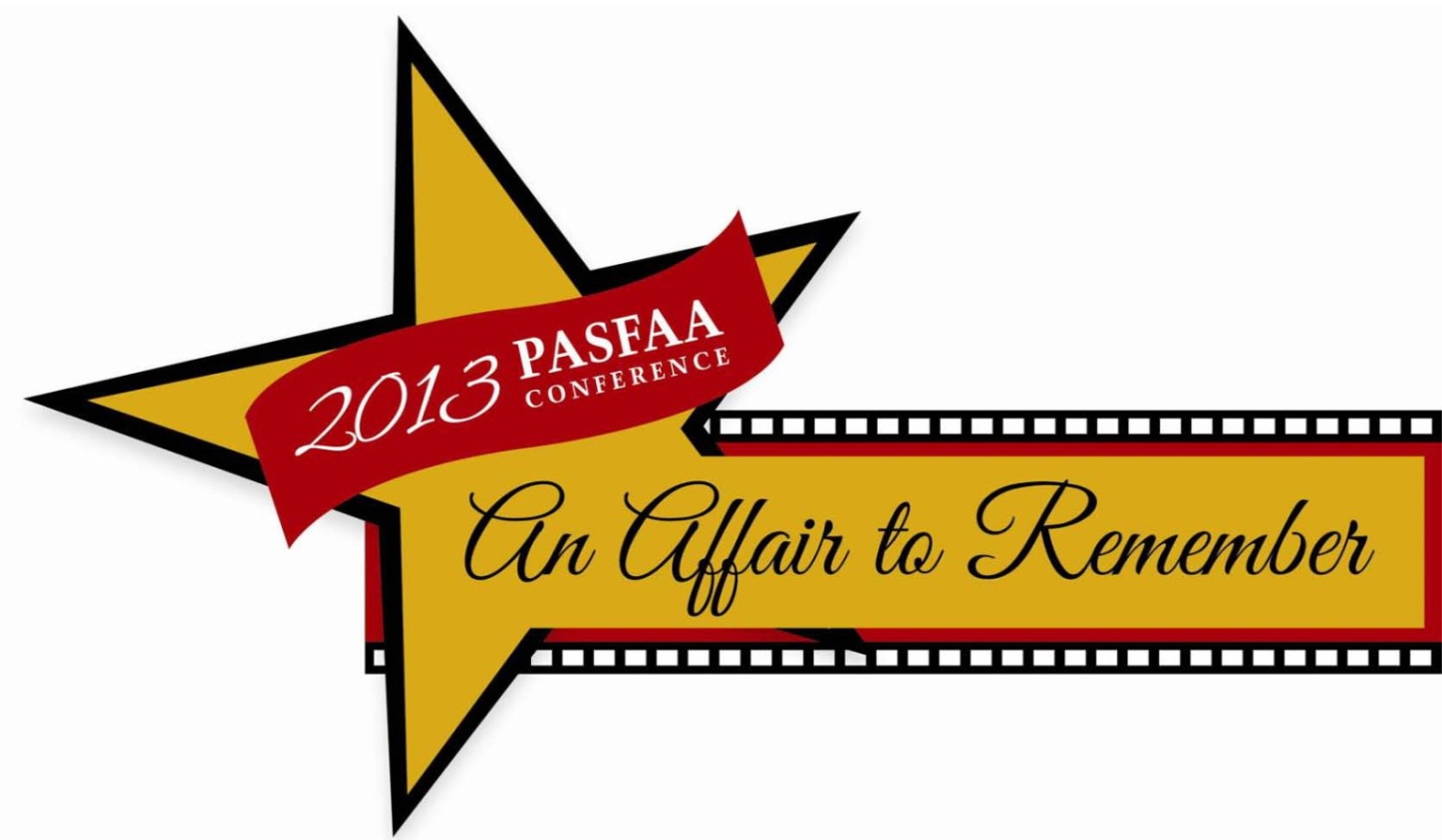 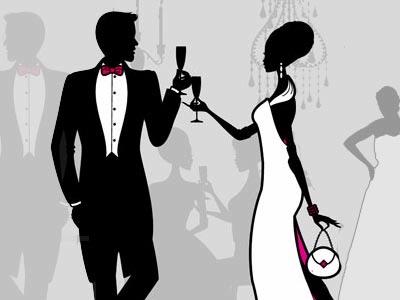 MENTORING
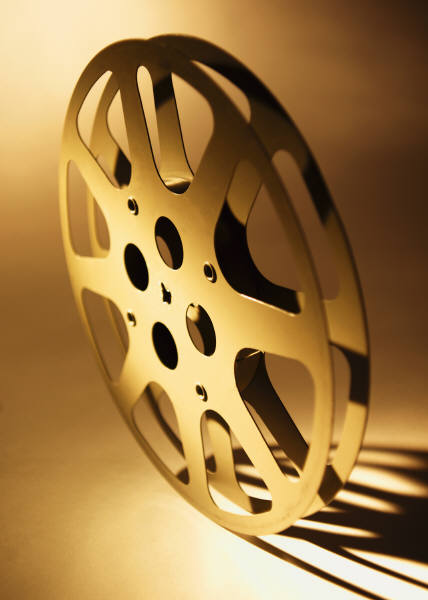 Why Mentoring 

    Social learning theory

Observing and connecting with others

 Positive role models
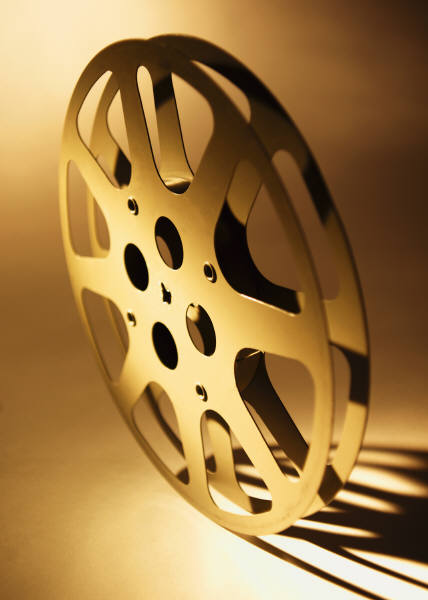 The Origin of “Mentor”
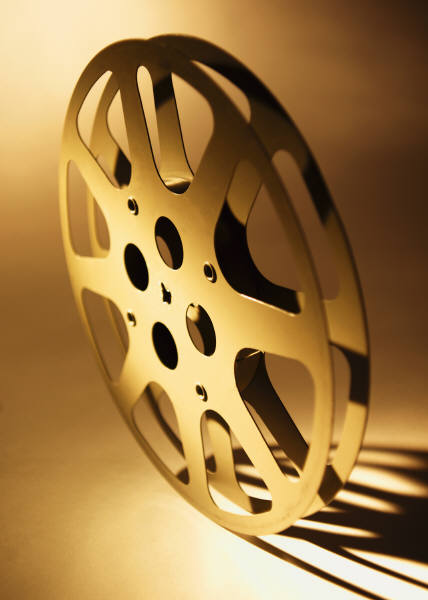 “Mentoring” today
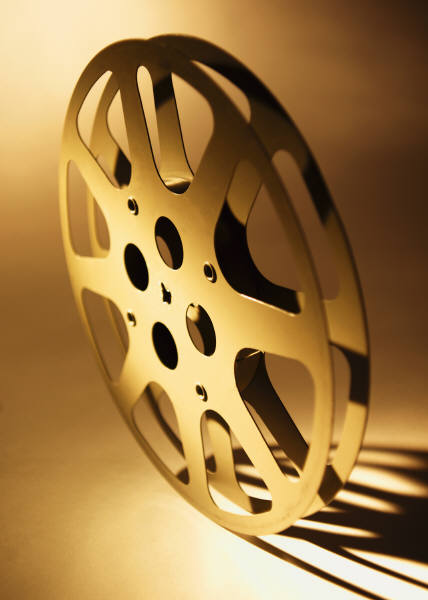 Styles of Mentoring
Informal	 enhanced informal	     formal

Mentoring	        Intentional approach		Intentional  happens by 	       individually initiated 		approach
chance							matched pairs
							groups
							programmatic
Mentors
grow and learn with us
allow us space to be ourselves – judgment free
give us confidence
help us discover and embrace our passions
encourage us step outsideour comfort zone
show us our potential and inspire us to be our best selves – a nurturer of possibilities
A Mentor Is Not
A professional counselor or social worker
A tutor
A parent or guardian
A disciplinarian
A miracle worker
What is a Mentee?
A mentee…
wants to be successful
is open to improving life skills
is interested in exploring different experiences and backgrounds
is able to give and receive honest feedback 
tries to use the skills, knowledge and suggestions of their mentor
“Role Model” vs. “Mentor”
A role model is a person who serves as an example, or whose behavior is emulated by others.

A mentor is someone who uses their experience to help guide a less knowledgeable person in an ongoing relationship of learning, dialogue and challenge.
A quote from Ken Robinson
Mentors connect with us in a variety of ways and remain with us for varying lengths of time.
Some are with us for decades in an evolving role that might start as teacher/student and ultimately evolve into close friendship.
Others enter our lives at a critical moment, stay with us long enough to make a pivotal difference, and then move on.
Mentors lead us to believe that we can achieve something that seemed improbable or impossible to us before we met them.
They stand by to remind us of the skills we already possess and what we can achieve if we continue to work hard.
Without a knowledgeable guide to aid us in identifying our passions, to encourage our interests, to smooth our paths, and to push us to make the most of our capacities, the journey is considerably harder.
“Each one reach one, each one teach one.”

Thank you for your time and attention.

Dwight Horsey